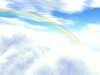 التمهيد
تحدث عن أحب الأعمال التي تمارسها بشكل دائم في حياتك
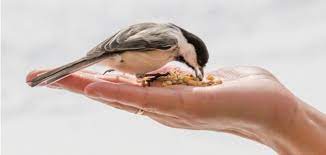 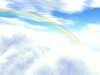 التربية الإسلامية 
الوحدة الأولى / الدرس الثالث
الصف   / الخامس
أحب العمل إلى الله تعالى ( حديث شريف / حفظ  ) 


اعداد / موزة المقبالي
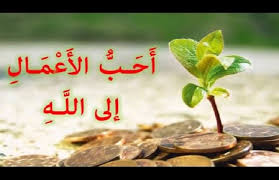 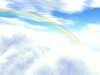 عناصر الدرس :
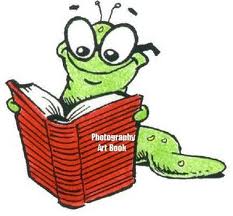 قراءة الحديث الشريف قراءة صحيحة
بيان المعنى الإجمالي للحديث
التعريف براوي الحديث
الأمثلة على بعض الأعمال الصالحة
ثمار المداومة على الأعمال الصالحة
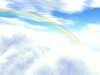 أتأمل الصورتين و استنتج :
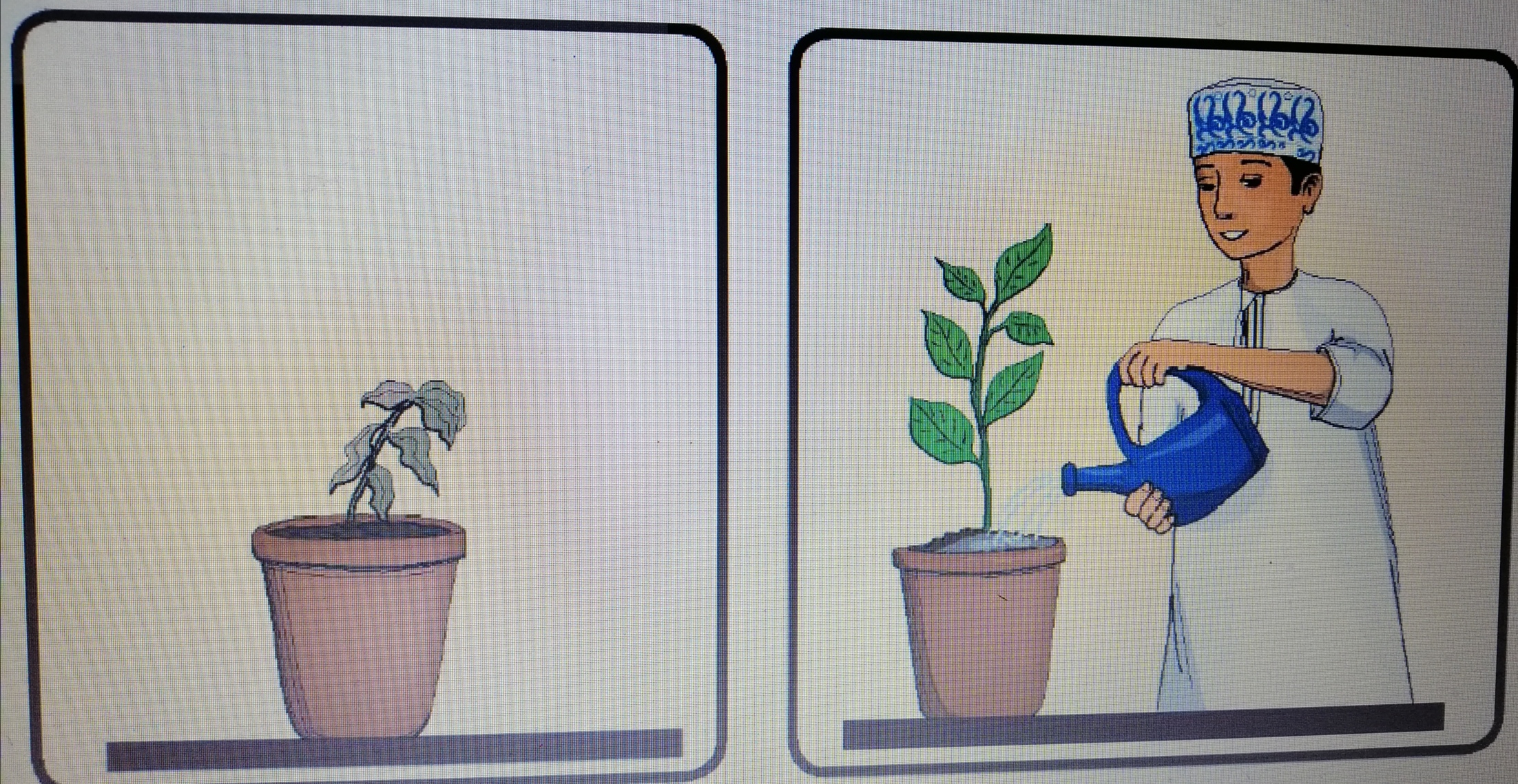 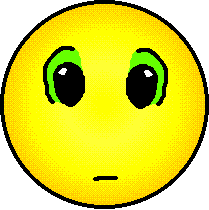 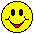 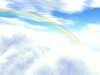 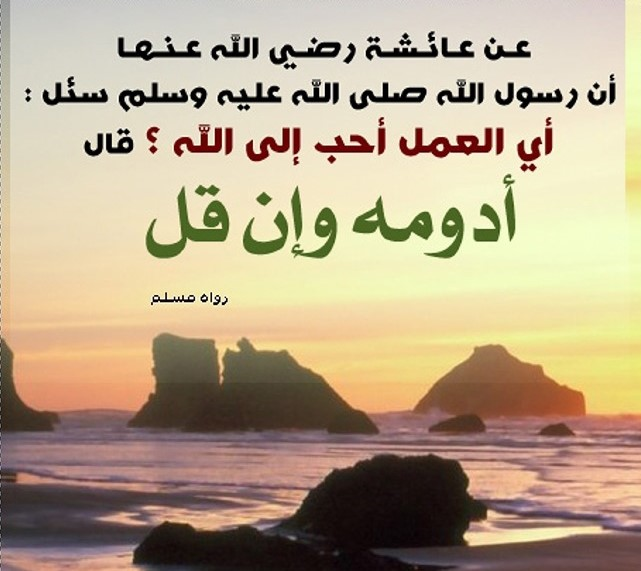 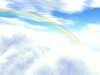 من المكثرين في رواية الحديث
عن الرسول
كنيتها
اسلمت وهى صغيرة
راوي
 الحديث
أم المؤمنين
عمر بن الخطاب
السيدة عائشة رضي الله عنها
والدها
10+
25+
23
اخذ عنها الكثير من الصحابة والتابعين العلم ومنهم
أبو بكر الصديق
توفت سنة

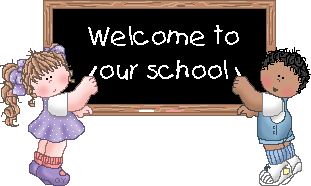 58
ولها من العمر
الإمام جابر بن زيد
للهجرة
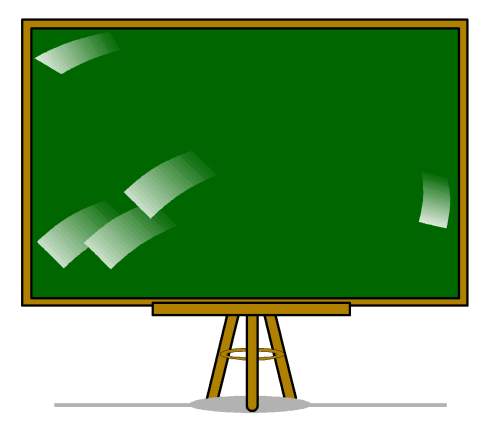 66سنة
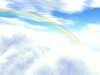 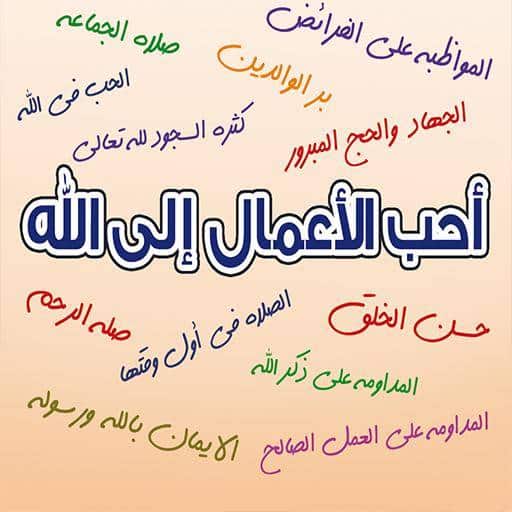 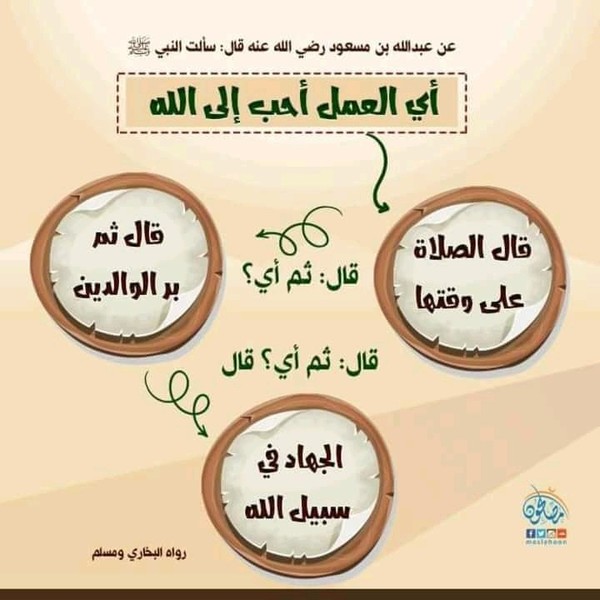 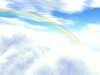 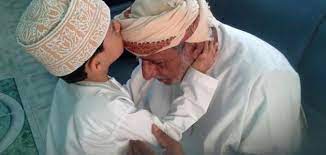 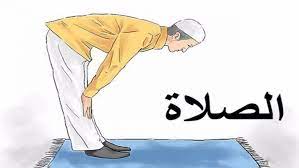 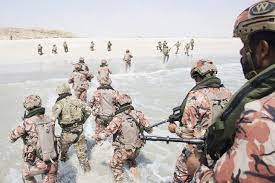 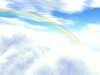 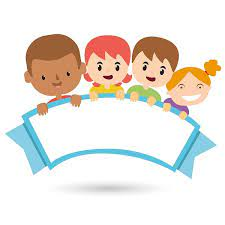 نشاط تعاوني
اقرأ النص الوارد صـــــ37 في الكتاب المدرسي ثم أجب عن الأسئلة .
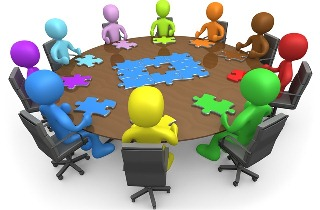 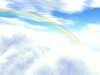 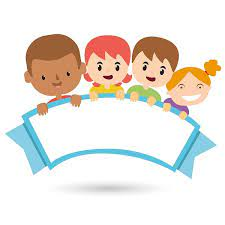 نشاط تعاوني
اقرأ النص الوارد صـــــ37 في الكتاب المدرسي ثم أجب عن الأسئلة .
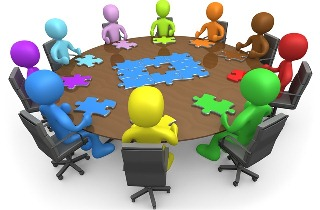 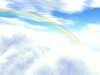 عنده مشكلة
أحمد طالب مجتهد في المدرسة وكان حريصا على مذاكرة دروسة منذ بداية العام  .
عندي الحل
بسبب ملهاته 
في اللعب 
ترك المذاكرة في نهاية العام
النتيجة المتوقعة
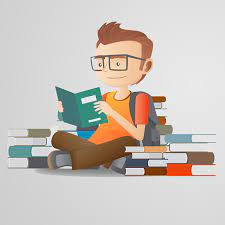 الرسوب في الإمتحانات
الإعتدال في المذاكرة والمداومة عليها
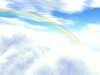 عنده مشكلة
سعيد حفظ الجزء الثلاثين من القرآن الكريم عندما كان في الحلقة الأولى من التعليم الأساسي .
عندي الحل
أنه مع مرور الوقت ترك مراجعة الجزء .
النتيجة المتوقعة
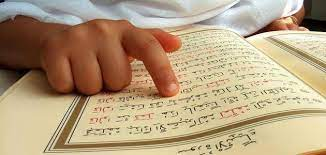 النسيان
تحديد ورد يومي والمداومه على تلاوته وحفظه
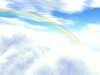 عنده مشكلة
سالم مهتم بالمحافظة على صحته الجسمية وذلك من خلال ممارسة التمارين الرياضية .
عندي الحل
مشكلة سالم أنه لم يستمر في الرياضة الإ شهرا واحدا فقط .
النتيجة المتوقعة
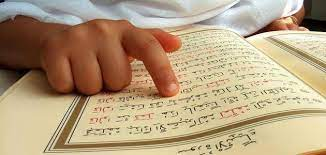 السمنة وزيادة الوزن
تخصيص وقت لممارسة الرياضة والمداومة عليه
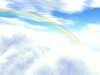 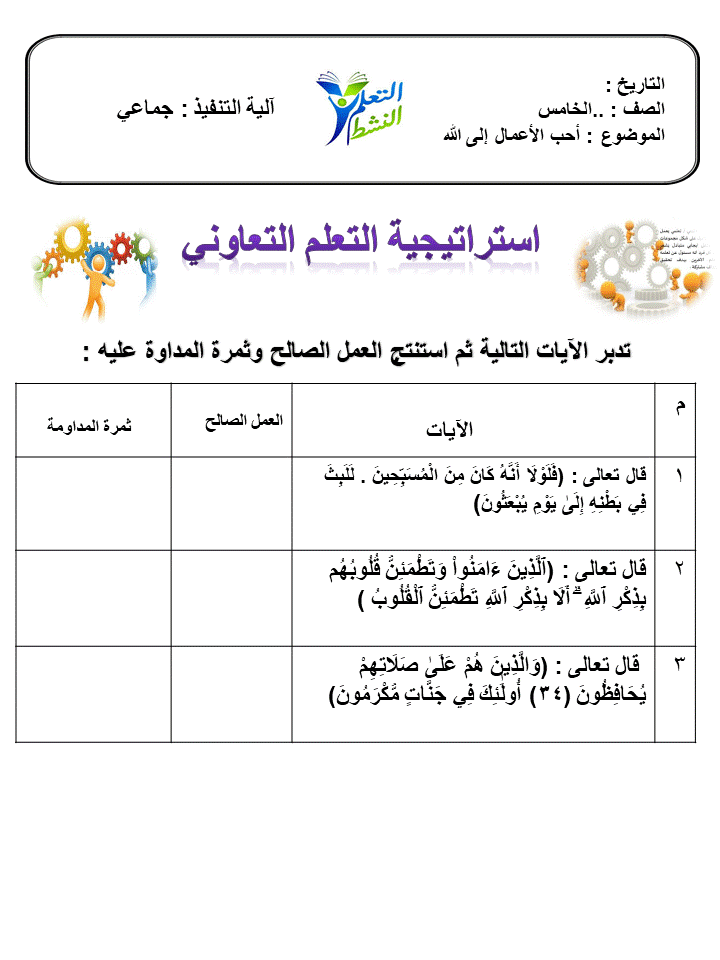 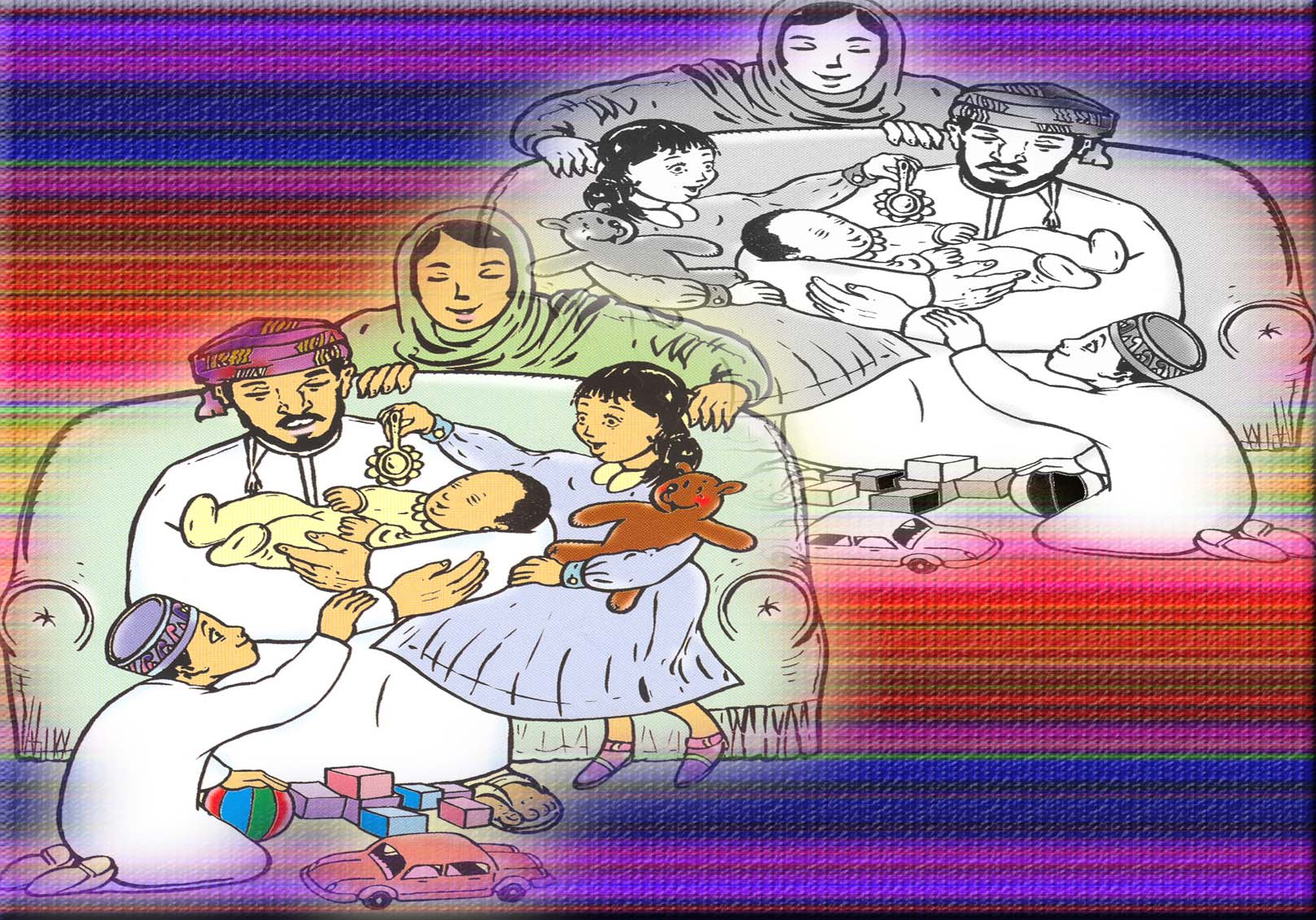 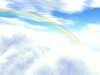 ماذا استفدت من 
دراستك للحديث
 الشريف
!!!!!!!!
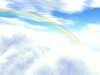 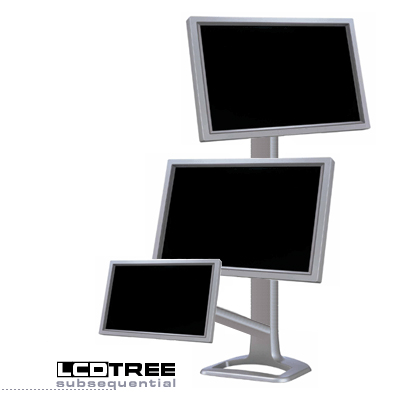 ومضات
ومضات
ارجع إلى مصادر التعلم واكتب ثمرة المداومة على الإستغفار .
للبحث
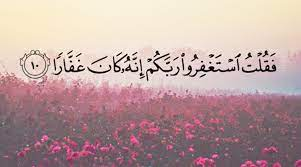 إبداع وتميز بلا حدود
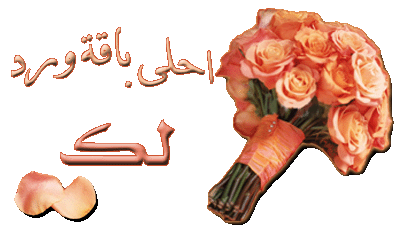 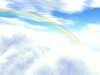 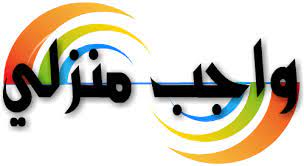 قم بحل أسئلة أقيم تعليمي 
ص 40 - 41
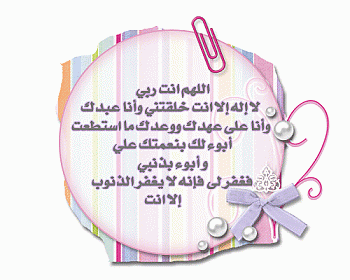 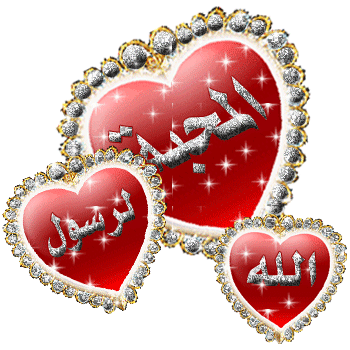